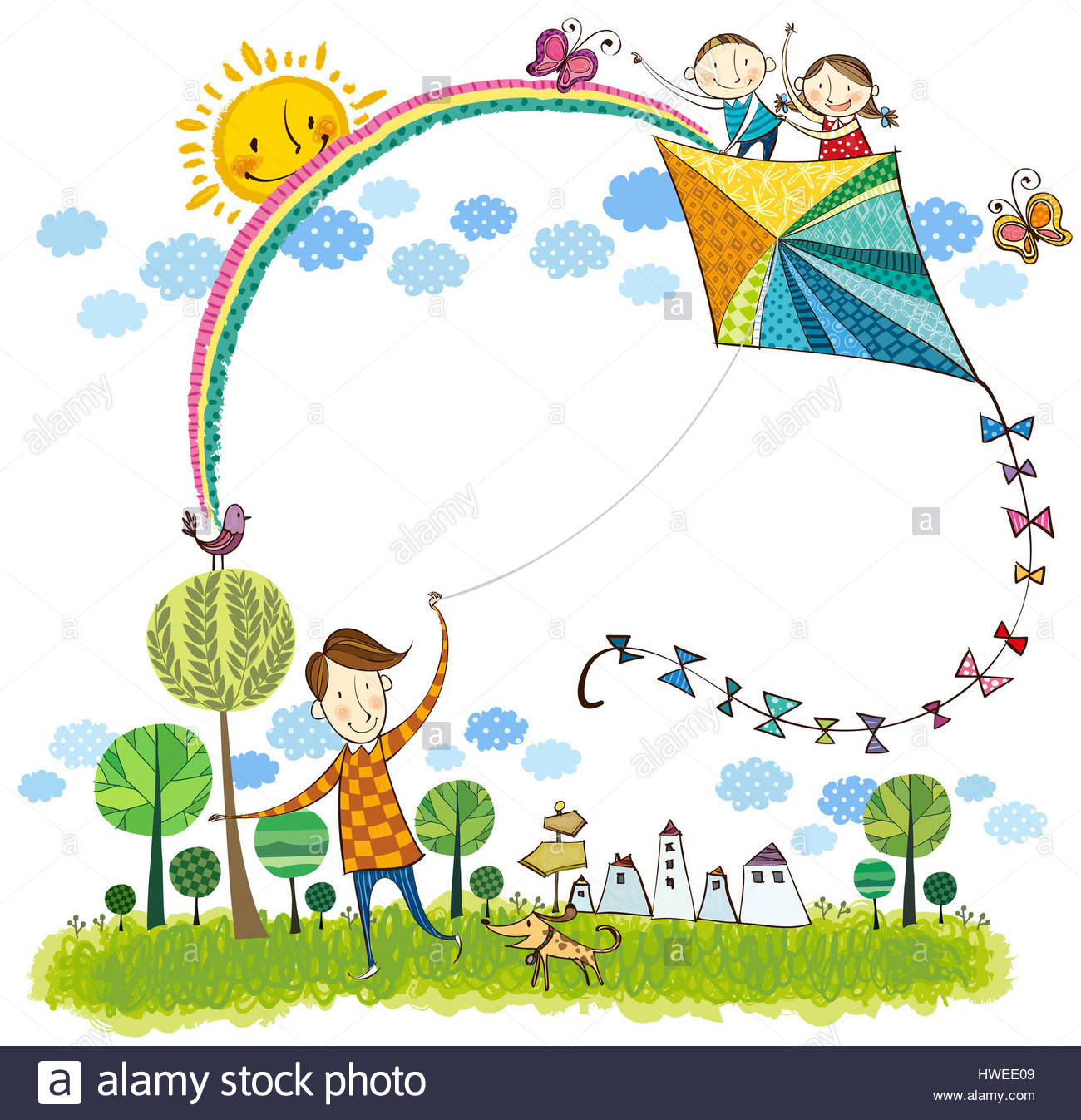 Magánhangzók,                    mássalhangzók
Mondd el az ábécét hangosan a betűk megjelenésével!
é
d
f
cs
e
dz
dzs
c
á
b
a
gy
h
i
í
j
k
l
ly
m
n
ny
g
ó
q
r
s
sz
t
ty
o
ö
ő
p
ü
w
x
y
z
zs
u
ú
ű
v
Ismételjünk!
A magyar ÁBÉCÉ 44 betűből áll.
    Két nagy csoportra osztjuk.
Magánhangzók:
Mássalhangzók:
a, á, e, é, i, í, 
o, ó,
ö, ő, u, ú, 
ü, ű
b, c, cs, d, dz, 
dzs, f, g, gy, h, 
j, k, l, ly, m, n, ny,
 p, q, r ,s ,sz, t,
 ty, v, w ,x, y, z, zs
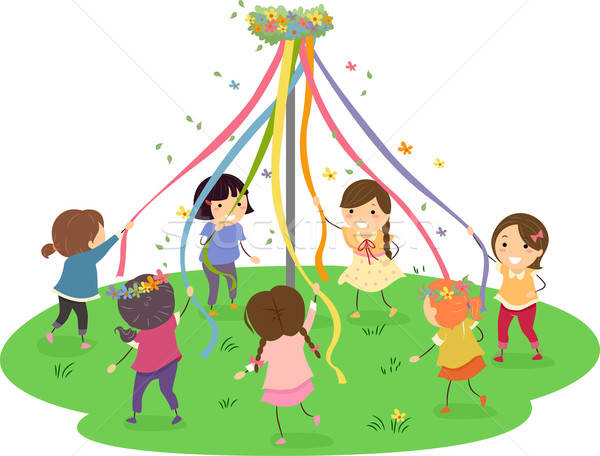 Magánhangzók világa
Magánhangzók csoportosítása:
e
a
u
ü
ö
o
i
Rövid magánhangzók
ú
ő
ó
ű
í
á
é
Hosszú magánhangzók
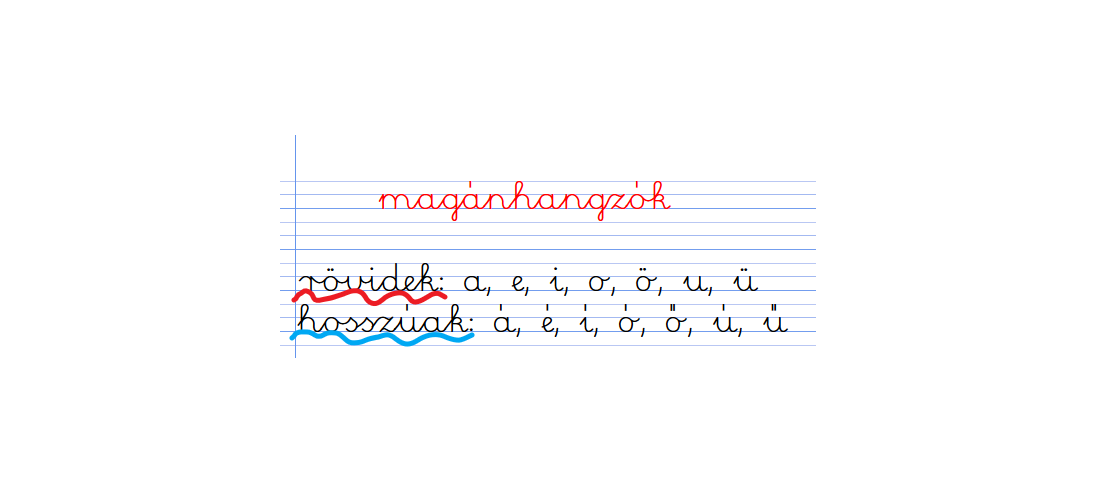 Másold be a békás füzetedbe!
Ha kész vagy, ismételd át:
Csoportosítás
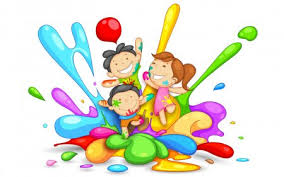 Mássalhangzók világa
Mássalhangzók csoportosítása:
l
h
p
k
n
m
g
d
f
c
b
j
Egyjegyűek:
x
y
z
t
s
v
w
q
r
gy
ly
dz
cs
Másold le a füzetedbe!
Kétjegyűek:
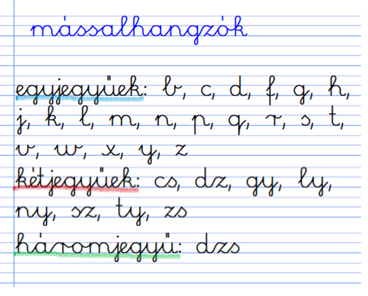 zs
ny
ty
sz
dzs
Háromjegyű:
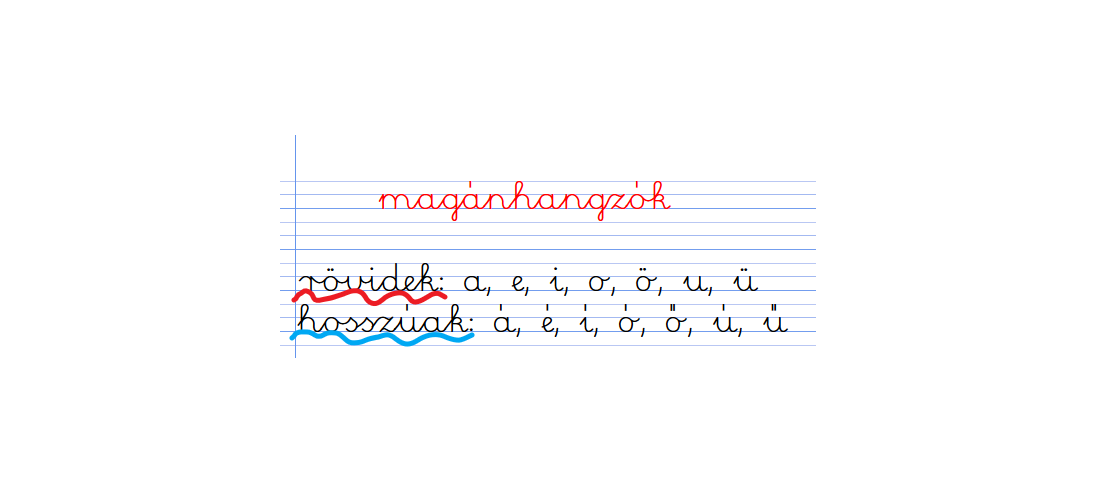 Tudni kell !
A füzet képe:
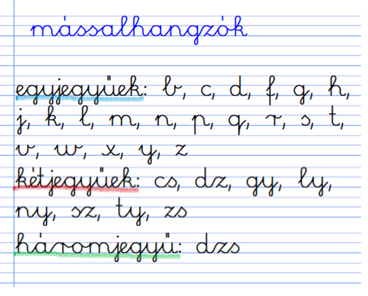 Ha kész vagy, ismételd át:
Választós
Mondd el az ábécét, előbb a magánhangzókat, majd a mássalhangzókat!
cs
c
d
dzs
dz
á
a
b
e
é
f
í
i
j
gy
h
g
l
ly
ny
k
n
m
ó
q
r
s
sz
t
ty
o
ö
ő
p
ü
w
x
y
z
zs
u
ú
ű
v
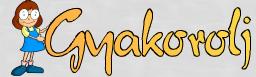 Csoportosítás 2.
Csoportosítás 1.
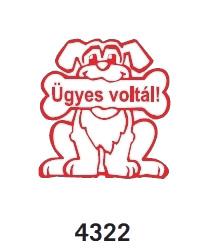 Énekeld te is!!!
https://youtu.be/UgO7dEq6vFY